Osmosis & Cell Transport
Diffusion
Movement of particles from HIGH to LOW concentration.
Caused by a concentration gradient (difference in concentration).
Stops when it reaches dynamic equilibrium (equal amounts everywhere).
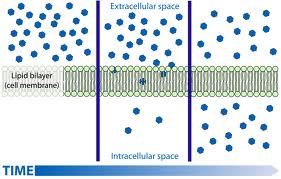 Osmosis
Movement of water across a semi-permeable membrane from high water concentration to low.
Always associate osmosis with water!
Water rule:  

Water always wants to go where the parti(cles) is at.
Osmotic Solutions
Too much water?
Plant cells do not burst because of their cell wall.
Plants like being in a hypotonic solution.
Distilled water is extra pure and can cause our blood cells to burst.  Do not drink!
Cell Transport
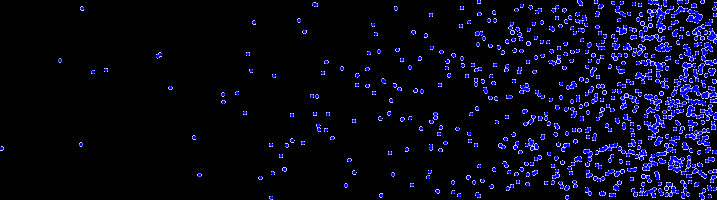 Active: movement from LOW to HIGH

Energy REQUIRED!!
This is against the concentration gradient
Passive: movement from HIGH to LOW

No energy added
This happens naturally
Passive Transport
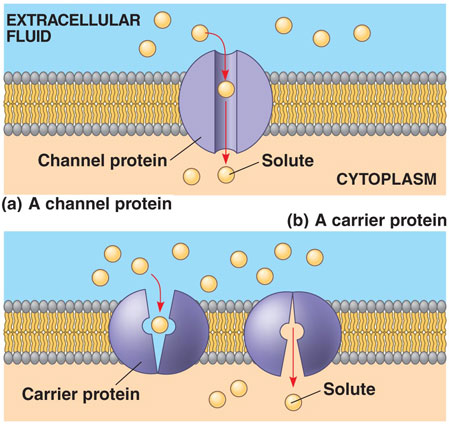 Does not require energy from the cell

3 Types:

Diffusion

Osmosis

Facilitated Diffusion=larger particles diffuse through channel proteins in the cell membrane
Active Transport
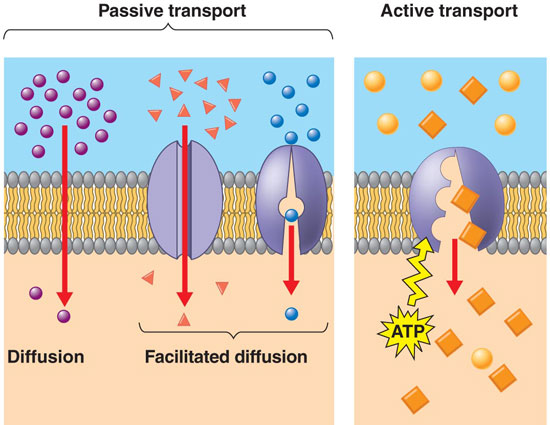 Requires energy from the cell.
Moves material against the concentration gradient.
3 Types:
Pumps=carrier proteins move materials from low to high concentration

Endocytosis=cell membrane surrounds materials to bring them into the cell

Exocytosis=vacuoles fuse with the cell membrane to move materials out of the cell
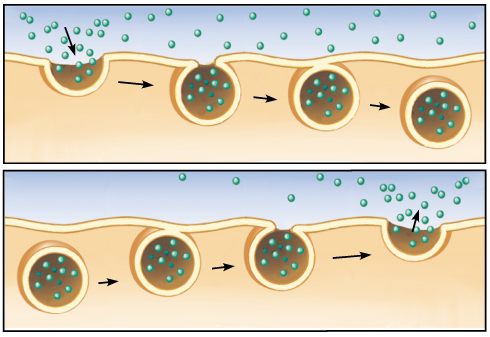 Energy
The energy that cells use is ATP (adenosine triphosphate).  ATP is made of ADP and a phosphate.  When ATP is made energy is stored up.  When a bond breaks energy is released.
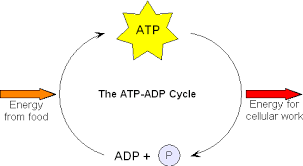